רפורמת המס בחוק ההסדרים 2017
המרצה: עו"ד אסף הופמן
שותף במשרד עורכי הדין דורון, טיקוצקי, קנטור, גוטמן, צדרבוים ושות'
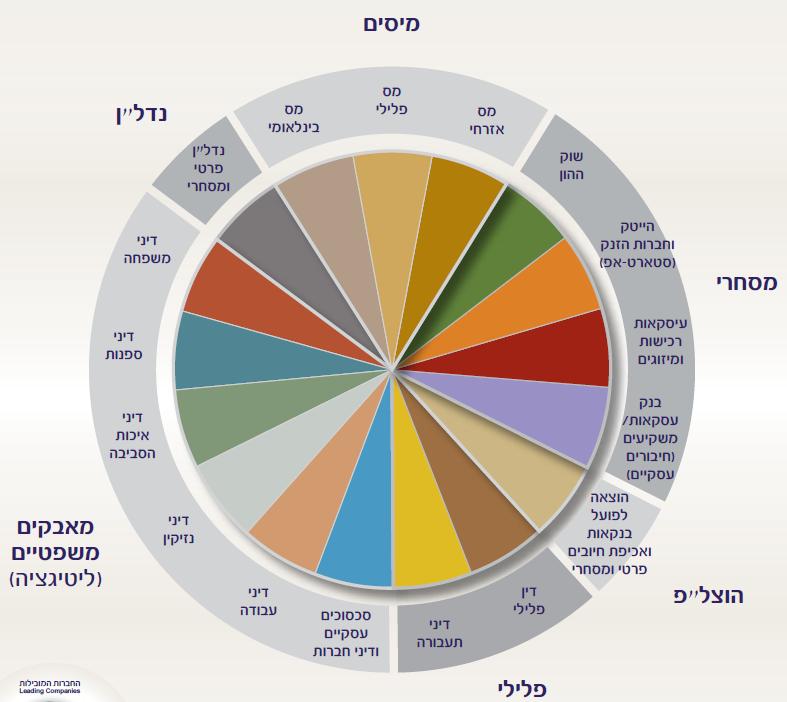 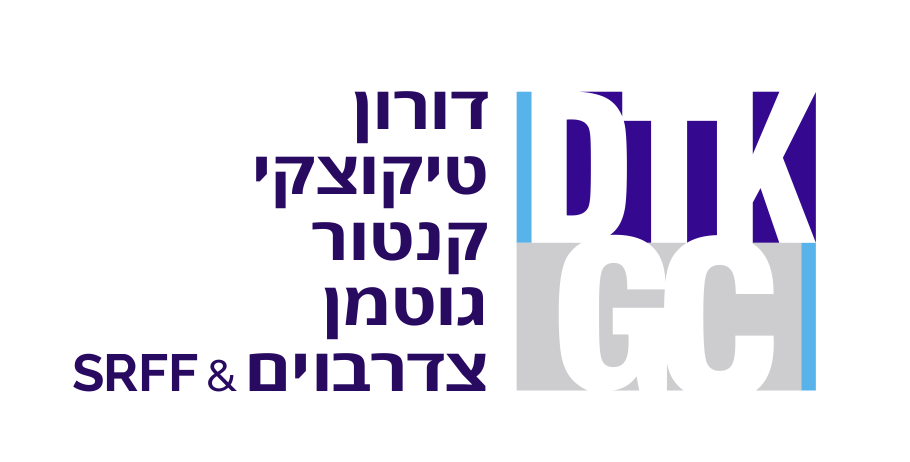 נקודת זיכוי ליחיד שסיים לימודי מקצוע
בחישוב המס של יחיד תושב ישראל תובא בחשבון ¾ נקודת זיכוי אם סיים לימודי מקצוע והיה זכאי לתעודת מקצוע. ¾ נקודת זיכוי כאמור תובא בחשבון במשך שנת מס אחת החל בשנת המס שלאחר שנת המס שבה הסתיימו לימודיו או בשנת המס שלאחריה, לפי בחירתו של היחיד שסיים לימודי מקצוע והיה זכאי לתעודת מקצוע.
משנת 2018 הזכאות תהיה לנקודת זיכוי במקום ¾.
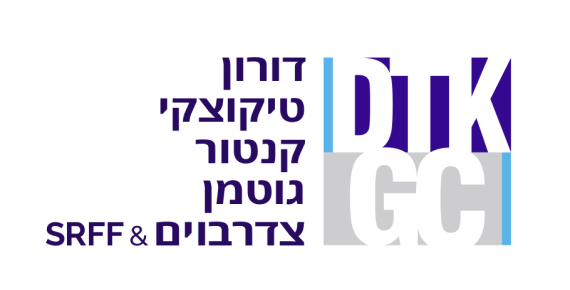 מדרגות המס לשנת 2017
* לגבי הכנסה חייבת בשנת המס מיגיעה אישית ולגבי הכנסה חייבת בשנת המס של יחיד שמלאו לו 60 שנים.
** מס נוסף בשיעור 3% (במקום 2%) על הכנסות גבוהות החל מהכנסה שנתית של 640,001 ₪ (במקום 803,520 ₪).
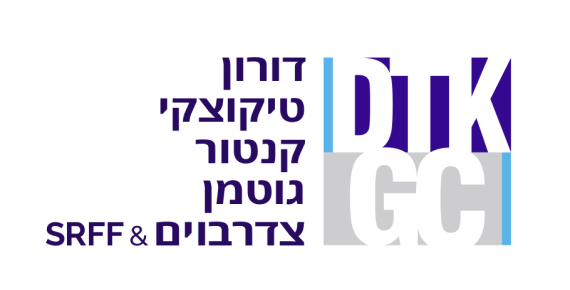 שיעור מס החברות
בשנת 2017 מס החברות יעמוד על 24% ומשנת 2018 על 23%.
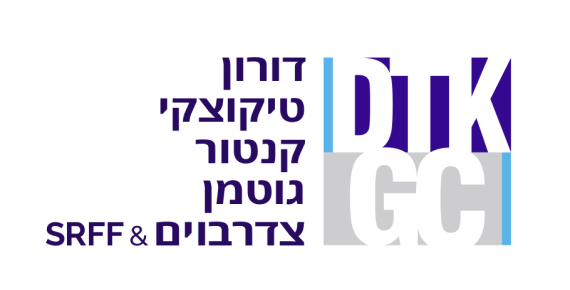 שיעור המס על הכנסה מהימורים, מהגרלות או מפרסים
שיעור המס על הכנסה מהימורים, מהגרלות או מפרסים הועלה מ- 30% ל- 35%.
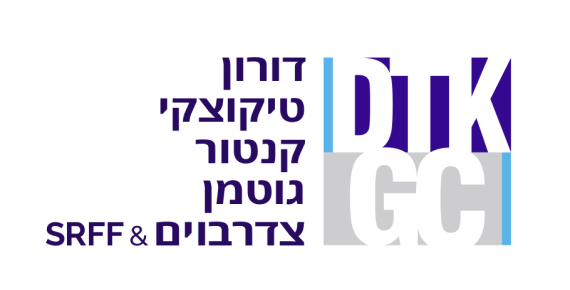 מס בגין ריבוי דירות – הטלת המס
סעיף 117 לחוק ההסדרים: 
חייב במס ישלם, בכל שנת מס, מס ריבוי דירות בסכום שנקבע לפי סעיף 118 לחוק ההסדרים, בעד כל דירת מגורים שהיתה בבעלותו בכל שנת המס, למעט שתי דירות מגורים, לפי בחירתו.
יילקחו בחשבון שינויים שהיו במהלך שנת המס ביחס למספר דירות המגורים שבבעלות החייב במס או בשיעור בעלותו באחת או יותר מהן, או אם הפך יחיד להיות חייב במס במהלך שנת המס.
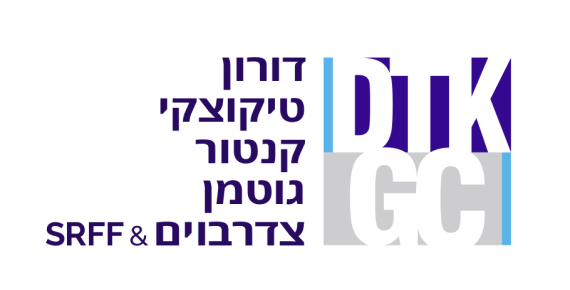 מס בגין ריבוי דירות – הגדרת חייב במס
סעיף 115 לחוק ההסדרים: 
"חייב במס" הינו יחיד שהוא בעלים של מספר דירות מגורים ששיעור הבעלות שלו בהן הוא 249% או יותר.
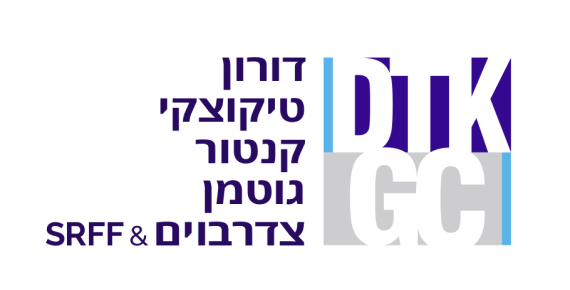 מס בגין ריבוי דירות – חייב במס
80%
80%
80%
80%
80%
90%
סה"כ 240% - המס לא חל
סה"כ 250% - המס חל על דירה אחת
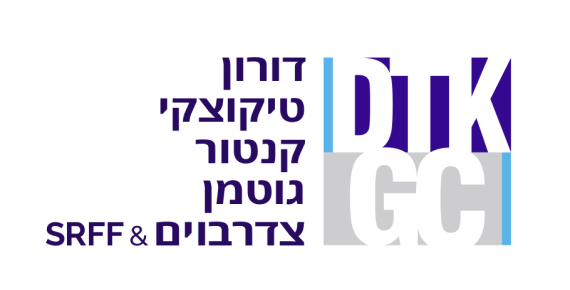 מס בגין ריבוי דירות – חייב במס
25%
25%
25%
50%
50%
50%
25%
25%
25%
50%
סה"כ 350% - המס חל על 8 דירות
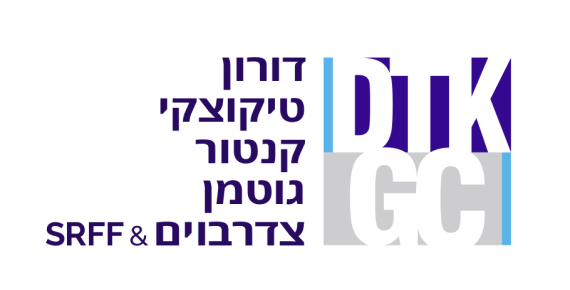 מס בגין ריבוי דירות – בעלות בדירה
סעיף 115 לחוק ההסדרים:
"בעל" או "בעלות", לעניין דירת מגורים - מי שיש לו זכות במקרקעין בדירת מגורים; ואולם, לעניין דירת מגורים הנמצאת באזור כהגדרתו בסעיף 16א(א) לחוק מיסוי מקרקעין - ובלבד שהוא אזרח ישראל כהגדרתו באותו סעיף;
"דירת מגורים" - דירה או חלק ממנה, שבנייתה הושלמה, הנמצאת בישראל או באזור כהגדרתו בסעיף 16א(א) לחוק מיסוי מקרקעין, והיא מיועדת למגורים לפי טיבה או לפי התכנית החלה עליה לפי חוק התכנון והבנייה, התשכ"ה-1965, או משמשת למגורים;
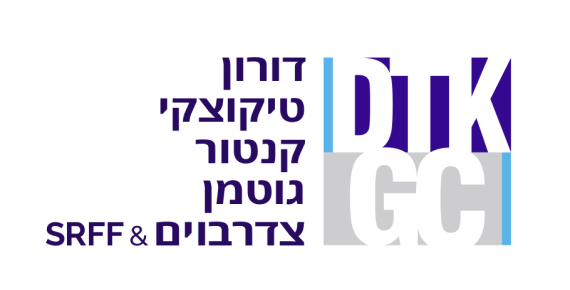 מס בגין ריבוי דירות – חזקות חלוטות לעניין בעלות
סעיף 119 לחוק ההסדרים – חזקה חלוטה 1: 
יראו כדירת מגורים בבעלותו של יחיד גם דירת מגורים שהיא בבעלותו של איגוד מעטים, אם יש ליחיד, באמצעות זכויות באיגוד, במישרין או בעקיפין, חלק בבעלות בדירה, בהתאם לזכויותיו באיגוד.
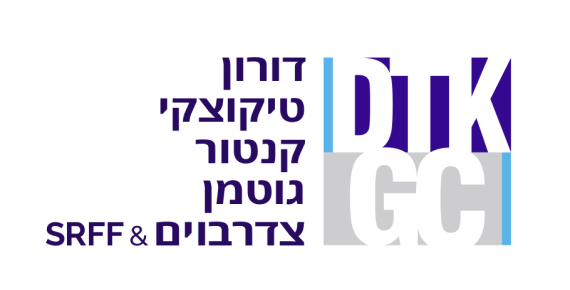 מס בגין ריבוי דירות – חזקות חלוטות לעניין בעלות
סעיף 115 לחוק ההסדרים: 
"איגוד מעטים" - איגוד שאין לציבור עניין ממשי בו, שחמישה בני-אדם או פחות מזה, ביחד, שולטים שליטה ישירה או עקיפה בענייניו, או יכולים לשלוט, או זכאים לרכוש שליטה כאמור, ובפרט - אך בלי לגרוע מן הכלל האמור - כשהם, ביחד, מחזיקים ברוב הזכויות באיגוד; לעניין זה, ייחשבו לאדם אחד אדם וקרובו, אדם ובא כוחו, וכן שותפים בשותפות רשומה לפי פקודת השותפויות [נוסח חדש], התשל"ה-1975;
"זכות באיגוד" - כל אחת מאלה: הזכות לקבלת נכסי האיגוד בעת פירוקו, או הזכות לקבל רווחים;
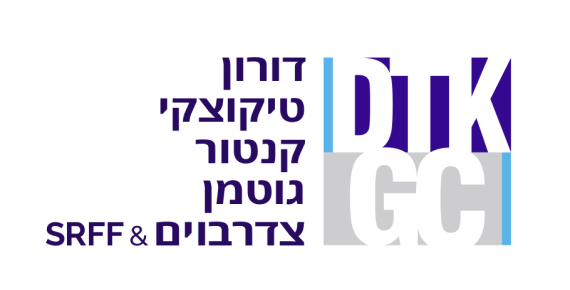 מס בגין ריבוי דירות – חזקות חלוטות לעניין בעלות
סעיף 119 לחוק ההסדרים – חזקה חלוטה 2: 
על אף האמור בכל דין ובכל הסכם, יראו יחיד ובן זוגו, למעט בן זוג הגר דרך קבע בנפרד, וילדיהם שטרם מלאו להם 18 שנים, כבעלים אחד והחבות לפי חוק זה תהיה על היחיד ובן זוגו, יחד ולחוד.
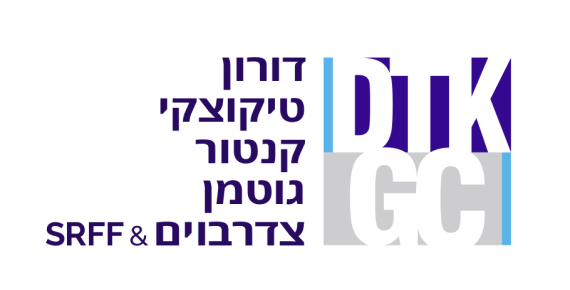 מס בגין ריבוי דירות – גובה המס
סעיף 118 לחוק ההסדרים: 
מס ריבוי דירות יעמוד על שיעור של 1% מהסכום הקובע כפי שמחושב בסעיף 2 לתוספת, ובלבד שסכום המס השנתי, בעד כל דירה חייבת, לא יעלה על 18,000 ₪;
מס ריבוי דירות שישלם חייב במס שהוא בעל חלק מדירה חייבת יהיה סכום המס החל על אותה דירה כשהוא מוכפל בשיעור בעלותו בדירה.
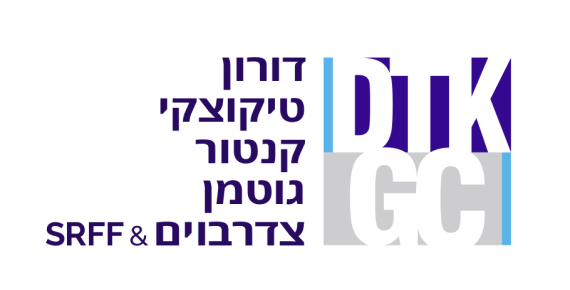 מס בגין ריבוי דירות – הסכום הקובע כשסכום דירות ההשקעה בין 1,150,000 ₪ ל- 1,400,000 ₪
סעיף 118 לחוק ההסדרים: 
על אף האמור לעיל, הסכום הקובע שעליו ישלם החייב במס שסכום דירות ההשקעה שלו עולה על 1,150,000 ₪ אך נמוך מ-1,400,000 ₪ יהיה:


"סכום דירות ההשקעה" - צירוף של הסכום הקובע המיוחס לכל הדירות שבבעלות החייב במס, למעט הדירה שהסכום הקובע לגביה הוא הגבוה ביותר.
סכום קובע לדירה חייבת
סכום דירות ההשקעה
X 5.6 X (1,150,000 – סכום דירות ההשקעה)
החלק היחסי
הסכום המתואם
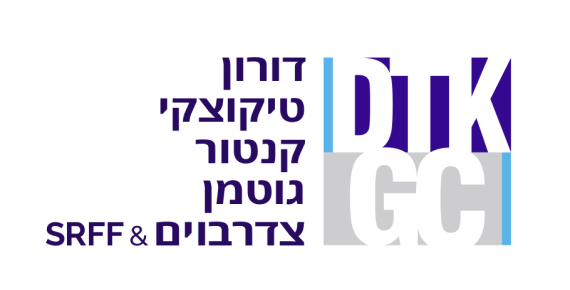 מס בגין ריבוי דירות – פטור ממס והקלות
חייב במס שסכום דירות ההשקעה שלו נמוך מ- 1,150,000 ₪;
חייב במס, שמכר דירת מגורים עד יום 1.10.2017 (להלן: "הדירה הנגרעת"), יהיה פטור מחלק יחסי מהמס השנתי על דירה חייבת שיבחר בה (לאו דווקא הדירה הנגרעת), כיחס מספר הימים שהיה בעליה של הדירה הנגרעת באותה שנת מס ל-365, ובלבד שלא מדובר במכירה לקרוב;
שר האוצר תנאים וסכומים למתן מענק לחייב במס שלא רכש דירת מגורים מיום 16.12.2016 ושמכר את דירת המגורים, עד יום 1.10.2017 למי שאינו קרובו.
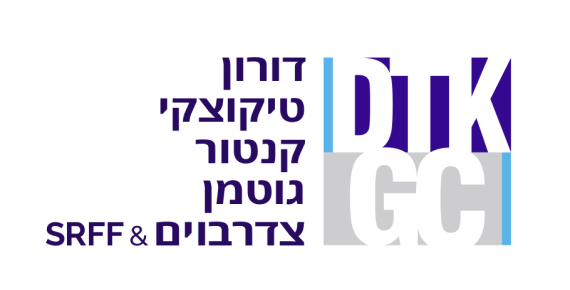 מס בגין ריבוי דירות - דירות מגורים שלא תימנינה כדירות מגורים לצורך הטלת מס בגין ריבוי דירות
דירת מגורים בבעלותם של עמותה, הקדש ציבורי או חברה לתועלת הציבור.
דירת מגורים שבעלה זכאי להטבות בשלה לפי פרק שביעי 1 לחוק לעידוד השקעות הון, התשי"ט-1959, בשנות המס שבהן זכאי להטבות כאמור;
דירת מגורים שהיא דירה בבניין להשכרה, כמשמעותה בחוק לעידוד בניית דירות להשכרה, התשס"ז-2007, אשר חברה בעלת בניין להשכרה כהגדרתה בחוק האמור, מקבלת הטבות מכוח אותו חוק בשל הבניין שבו נמצאת הדירה;
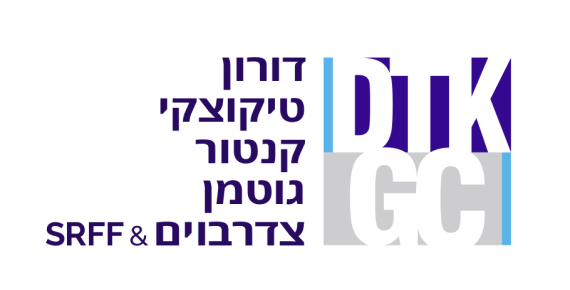 מס בגין ריבוי דירות - דירות מגורים שלא תימנינה כדירות מגורים לצורך הטלת מס בגין ריבוי דירות
דירת מגורים שמשמשת להשכרה לטווח ארוך לפי מכרז שפרסמה המדינה או החברה הממשלתית לדיור ולהשכרה;
דירת מגורים המושכרת למגורים בשכירות שחוק הגנת הדייר [נוסח משולב], התשל"ב-1972, חל עליה;
דירת מגורים המהווה מלאי עסקי לעניין מס הכנסה;
דירת מגורים המוחכרת לתקופה שבשלה יש לחוכר זכות במקרקעין בדירת המגורים, לא תימנה כדירתו של המחכיר;
דירת מגורים שפוצלה בהתאם לכל דין, תחשב כדירת מגורים אחת;
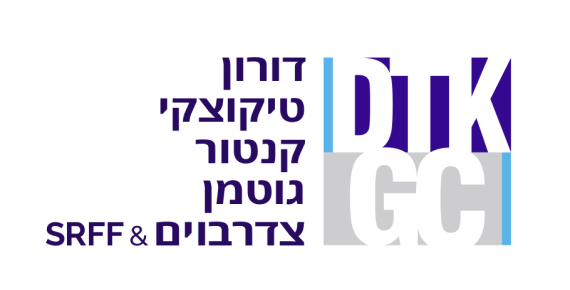 מס בגין ריבוי דירות - דירות מגורים שלא תימנינה כדירות מגורים לצורך הטלת מס בגין ריבוי דירות
מספר דירות מגורים שחוברו לדירה אחת, ייחשבו כדירת מגורים אחת;
דירת מגורים אשר בהתאם להחלטות מועצת מקרקעי ישראל, לא ניתן להעביר בה זכויות אלא כחלק מנחלה;
דירת מגורים שהתקבלה בירושה, ובלבד שלא הושכרה בשנה הראשונה לאחר פטירת המוריש - לא תימנה כדירת מגורים בשנה הראשונה כאמור;
דירת מגורים של מי שהוא יתום משני הוריו שטרם מלאו לו 18 שנים.
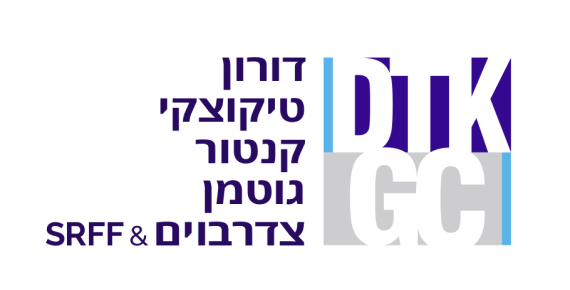 מס בגין ריבוי דירות – סופיות בחירת הדירה החייבת
בחר חייב במס דירת מגורים כדירה חייבת, לא יהא רשאי לשנות את בחירתו באותה שנת מס.
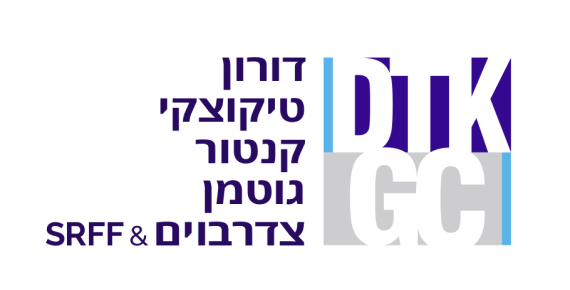 מס בגין ריבוי דירות - שומה
הודעת שומה מותנית – עד 30 לינואר של כל שנה, ישלח המנהל הודעה לחייב במס ובה יקבע המנהל לפי מיטב שפיטתו את הדירות החייבות לשנת המס, וכן את סכום המס השנתי שחב בו חייב במס; הודעת השומה המותנית תכלול כל מידע אחר הדרוש לצורך עשיית השומה, בהתאם לנתונים המצויים בידי המנהל. בקביעת הדירות החייבות בהודעת השומה המותנית, יבחר המנהל את דירות המגורים שהמס שישולם בעדן הוא הנמוך ביותר.
חריג בשנת 2017 - בשנת המס 2017, לא ישלח המנהל הודעת שומה מותנית, ומי שחייב במס בשנת המס האמורה, יגיש למנהל הצהרה לגבי שנת המס עד יום 31.3.2017 אשר יראו אותה כשומה עצמית.
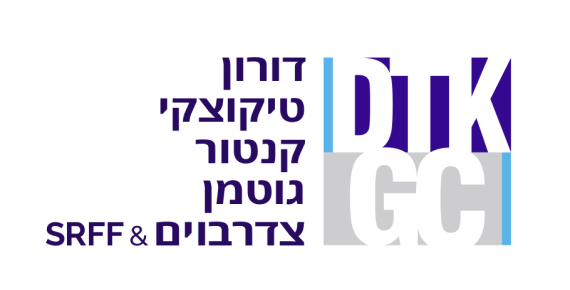 מס בגין ריבוי דירות - שומה
חייב במס שקיבל הודעת שומה מותנית, רשאי, בתוך 30 ימים מהמועד שבו קיבל את ההודעה, לבחור דירת מגורים אחרת שבבעלותו כדירה חייבת.
חייב במס אשר לא קיבל הודעת שומה מותנית עד ה-30 במרס של שנת מס, יגיש למנהל, לא יאוחר מה-30 במאי של שנת המס, הצהרה על דירות המגורים שבבעלותו.
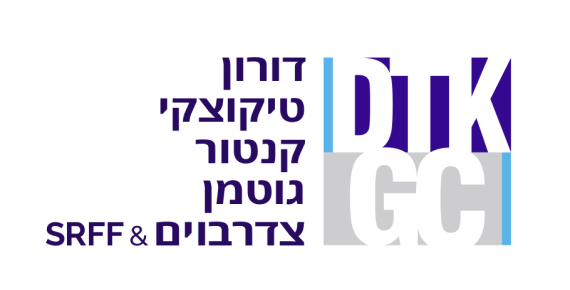 מס בגין ריבוי דירות – מועד תשלום המס
תשלום המס ע"י חייב במס ייעשה לכל שנת מס כדלקמן:
לא יאוחר מיום 30 ביוני בשנת המס - תשולם מחצית מסכום המס;
לא יאוחר מיום 31 בדצמבר בשנת המס - תשולם יתרת המס.
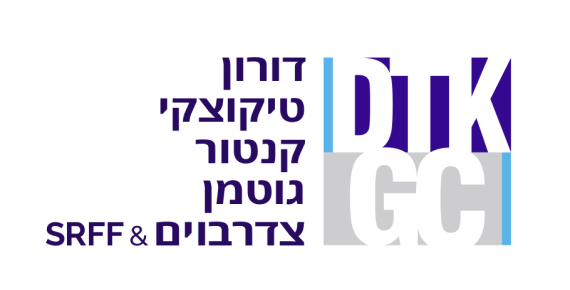 בעל מניות מהותי בחברת מעטים – "חברת ארנק"
חברת מעטים כמשמעותה בסעיף 76 לפקודה, שאינה חברת משלח יד זרה כהגדרתה בסעיף 75ב1 לפקודה, הכנסתה הנובעת מפעילות של יחיד שהוא בעל מניות מהותי בה כהגדרתו בסעיף 88 לפקודה, תיחשב כהכנסתו של היחיד.
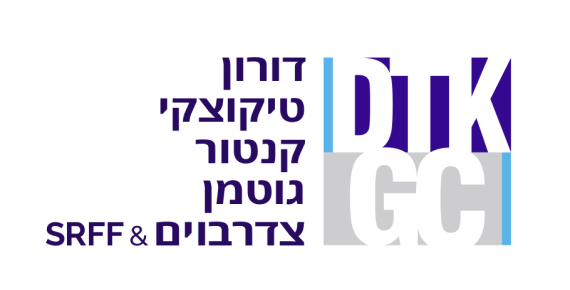 בעל מניות מהותי בחברת מעטים – "חברת ארנק"
ייחוס הכנסות החברה לבעל השליטה בה – "עצמאי שהפך לחברה"
ליחיד תיוחס הכנסה מיגיעה אישית לפי סעיף 2(1), (2), או (10) לפקודה - אם הכנסת חברת המעטים נובעת מפעילות היחיד בחבר בני אדם אחר כנושא משרה או הענקת שירותי ניהול וכיוצא באלה, והיחיד או חברת המעטים היו נושאי משרה באותו חבר בני אדם. 
האמור לא יחול על יחיד שהוא בעל מניות מהותי במישרין או בעקיפין, בחבר בני האדם האחר.
לפי סעיף 1 לחוק החברות, נושא משרה בחברה הינו: מנהל כללי, מנהל עסקים ראשי, משנה למנהל כללי, סגן מנהל כללי, כל ממלא תפקיד כאמור בחברה אף אם תוארו שונה, וכן דירקטור, או מנהל הכפוף במישרין למנהל הכללי.
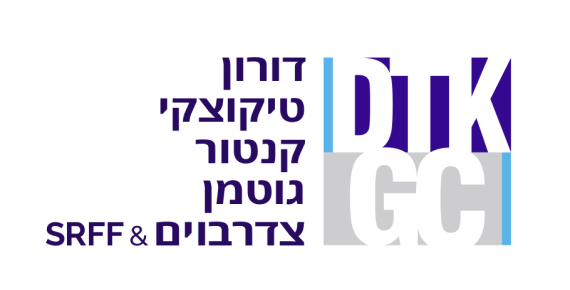 בעל מניות מהותי בחברת מעטים – "חברת ארנק"
ייחוס הכנסות החברה לבעל השליטה בה – "שכיר שהפך לחברה"
ליחיד תיוחס הכנסה מיגיעה אישית לפי סעיף 2(2) לפקודה - אם הכנסת חברת המעטים נובעת מפעילות אותו יחיד בעבור אדם אחר (למעט מי שהיחיד הוא בעל מניות מהותי בו, במישרין או בעקיפין, או שותף בו) והיא מסוג הפעולות הנעשות בידי עובד בעבור מעסיקו;
יראו את פעולות היחיד כפעולות הנעשות בידי עובד בעבור מעסיקו, על אף כל דין או הסכם, אם:
מקורן של 70% או יותר מסך כל הכנסתה או הכנסתה החייבת של חברת המעטים בשנת המס הוא בשירות שניתן על ידי היחיד או קרובו, לרבות עובדי החברה, לרבות באמצעות חברת מעטים קשורה, לאדם אחד או לקרובו; 
בנוסף, השירות ניתן במשך 30 חודשים לפחות, מתוך תקופה של ארבע שנים, כשבמניין תקופה זו תימנה גם התקופה שלפני יום 1.1.2017.
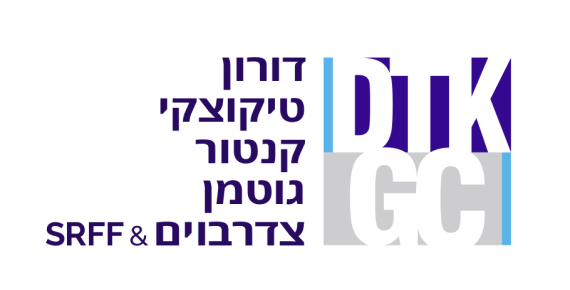 בעל מניות מהותי בחברת מעטים – "חברת ארנק"
חריגים:
לא יראו שירות שניתן ע"י שותף בשותפות, לאותה שותפות, כשירות שניתן לאדם אחד;
הוראות הסעיף לא יחולו על חברת מעטים המעסיקה ארבעה מועסקים לפחות; לעניין זה -
הועסק אדם לא יותר מארבע שעות ביום - ייחשב לחצי מועסק, ואם הועסק אדם חלק משנת המס - ייחשב לחלק ממועסק כיחס תקופת עבודתו לשנה שלמה;
אדם וקרובו ייחשבו למועסק אחד.
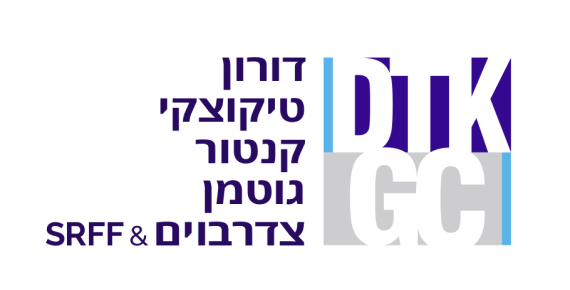 משיכה מחברה כהכנסתו של בעל המניות המהותי
יראו משיכה מחברה, במועד החיוב, כהכנסתו של בעל המניות המהותי (סעיף ט1 לפקודה) –
א. מדיבידנד, אם היו רווחים בחברה ובהתאם לחלקו בהם;
ב. במשיכה שפסקת משנה (א) אינה חלה עליה, אם מתקיימים יחסי עובד מעביד - כהכנסת עבודה;
ג. במשיכה שפסקת משנה (ב) אינה חלה עליה כהכנסה מעסק או ממשלח יד.
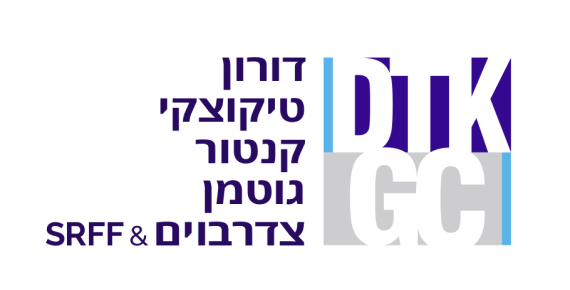 משיכה מחברה כהכנסתו של בעל המניות המהותי
"משיכה מחברה" הינה משיכה של כספים מחברה על ידי בעל מניות מהותי או קרובו, או העמדת נכס של חברה לשימושם למעט משיכה או העמדה לשימוש כאמור המהווה הכנסה אשר חויבה במלוא המס.
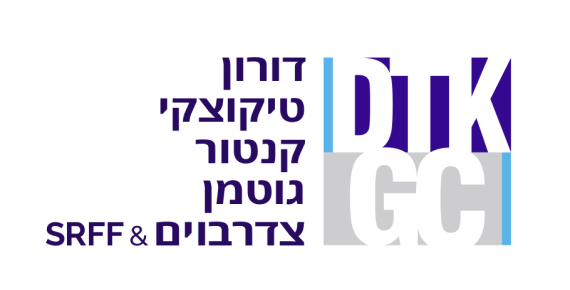 משיכה מחברה כהכנסתו של בעל המניות המהותי
"מועד החיוב" הינו אחד מאלה:
במשיכת כספים מחברה - בתום שנת המס שלאחר שנת המס שבה נמשכו;
בהעמדת נכס לשימוש - בתום שנת המס שבה הועמד הנכס לשימוש, ובתום כל שנה לאחר מכן עד למועד שבו הושב הנכס.
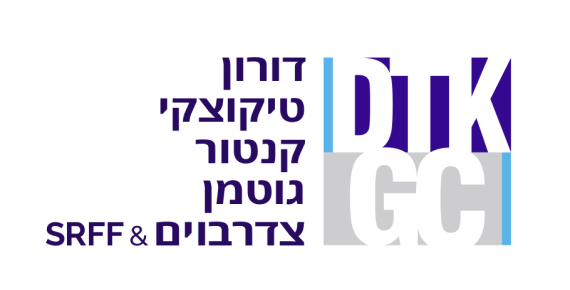 משיכה מחברה כהכנסתו של בעל המניות המהותי
"משיכה של כספים מחברה" - לרבות כל אחד מאה:
הלוואה, לרבות השאלה או כל חוב אחר;
מזומנים, ניירות ערך, פיקדונות וכן ערבון, ערבות, התחייבות או בטוחה בכל צורה אחרת שהחברה העמידה לטובת בעל המניות המהותי.
לא יראו כמשיכה של כספים מחברה סכום משיכות מצטבר, שלא עלה ביום כלשהו בשנת המס וביום כלשהו בשנת המס שלפניה, על מאה אלף ₪.
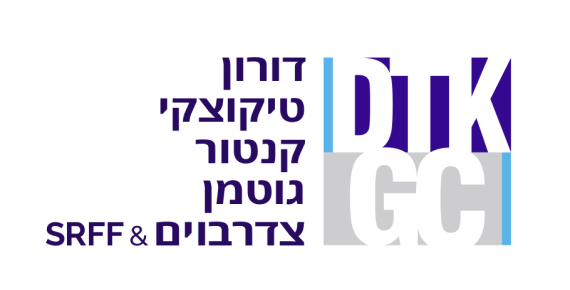 משיכה מחברה כהכנסתו של בעל המניות המהותי
"נכס" הינו כל אחד מאלה:
דירה לרבות תכולתה כשעיקר השימוש בדירה הוא לצרכיו הפרטיים של בעל המניות המהותי;
חפצי אומנות או תכשיטים;
כלי טיס וכלי שיט שעיקר השימוש בהם הוא לצרכיו הפרטיים של בעל המניות המהותי.
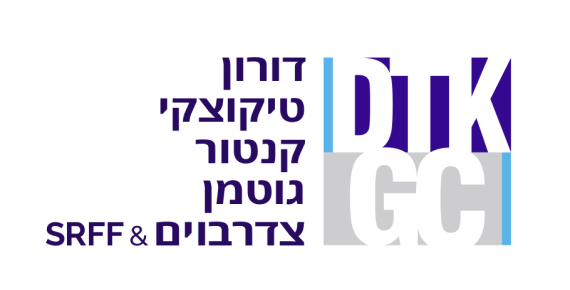 משיכה מחברה כהכנסתו של בעל המניות המהותי
אופן חישוב ההכנסה במשיכת כספים:
נמשכו מהחברה כספים, יראו כהכנסה במועד החיוב, את סכום משיכת הכספים בניכוי סכומים אלה כשהם בערכי מועד החיוב:
יתרת זכות של בעל המניות המהותי שביצע את המשיכה, בדוח על המצב הכספי של החברה;
סכום הלוואה שנטלה החברה מתאגיד בנקאי בלבד, לתקופה של שנתיים לפחות, אשר הועבר בתוך 60 ימים לידי בעל המניות המהותי, ובעל המניות המהותי הוא שנושא בכל עלויות ההלוואה, ובלבד שהחברה לא העמידה ערובה כנגד אותה הלוואה.
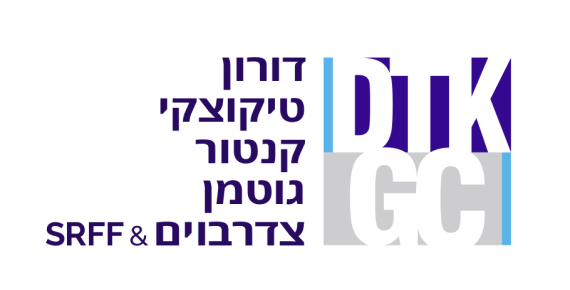 משיכה מחברה כהכנסתו של בעל המניות המהותי
אופן חישוב ההכנסה בהעמדת נכס לשימוש בעל המניות המהותי:
הועמד נכס לשימוש בעל המניות המהותי, יראו כהכנסתו במועד החיוב, את עלות הנכס בניכוי סכומים אלה כשהם בערכי מועד החיוב:
יתרת זכות של בעל המניות המהותי אשר הנכס הועמד לשימושו, בדוח על המצב הכספי של החברה;
בנכס שהוא דירה - יתרת הלוואה מתאגיד בנקאי בלבד שכנגדה שעבוד קבוע של הדירה, אם השעבוד הוא לתקופה של שלוש שנים לפחות, שמוטל על אותה דירה שהועמדה לשימוש בעל המניות המהותי.
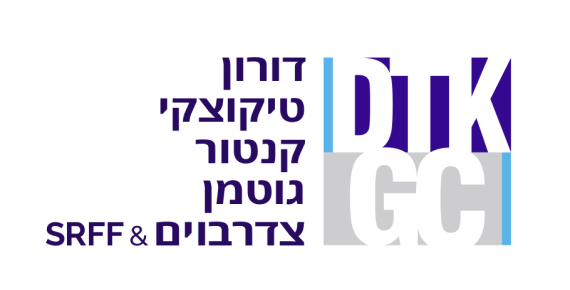 משיכה מחברה כהכנסתו של בעל המניות המהותי
כספים שהושבו לחברה עד מועד החיוב ונמשכו מחדש בתוך שנתיים מהמועד שבו הושבו, יראו אותם, עד גובה הסכום שנמשך מחדש כאילו לא הושבו.
חריג - אם נמשכו מחדש באופן חד פעמי, והוחזרו בתוך 60 ימים;
נכס שהועמד לרשות בעל המניות המהותי והושב לחברה עד מועד החיוב, ולאחר מכן הועמד לשימושו מחדש בתוך שלוש שנים מהמועד שבו הושב, יראו אותו כאילו לא הושב.
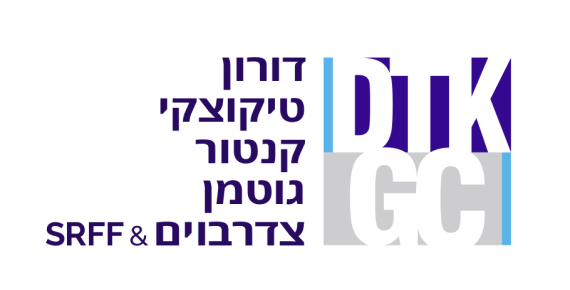 רווחים לא מחולקים שרואים אותם כמחולקים
חברת מעטים שלא חילקה לבעלי מניותיה דיבידנד בשיעור של 50% לפחות מתוך רווחיה לשנת מס פלונית, עד תום חמש שנים לאחר שנת המס הפלונית, רשאי המנהל, לאחר שניתנה לחברה הזדמנות סבירה להשמיע דבריה, לתת הוראה לפקיד השומה לנהוג בחלק של עד 50% מרווחיה לשנת המס, לאחר שהופחת מהם סכום הדיבידנד שחילקה מרווחי אותה שנת מס, כאילו חולקו בתור דיבידנדים, ובלבד שהתקיימו כל אלה:
רווחיה הנצברים עולים על חמישה מיליון ₪;
יש בידה לחלק רווחיה או חלק מהם בלי להזיק לקיומו ולפיתוחו של עסקה;
תוצאת אי-החלוקה היא הימנעות ממס או הפחתת מס;
לאחר הוראת המנהל לא יפחתו רווחיה הנצברים לתום אותה שנה ולתום שנת המס שקדמה להוראת המנהל, משלושה מיליון ₪.
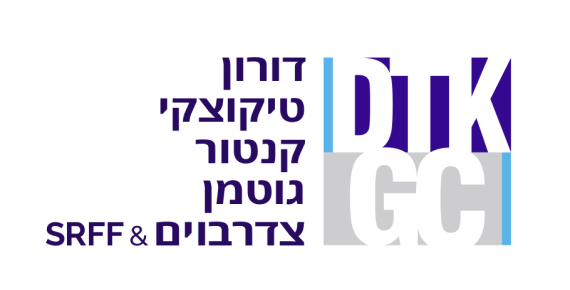 רווחים לא מחולקים שרואים אותם כמחולקים
"רווחים נצברים" - כלל ההכנסה החייבת של החברה, בתוספת ההכנסות הפטורות ממס, לרבות שבח כמשמעותו בסעיף 6 לחוק מיסוי מקרקעין, אשר נצברו מיום התאגדותה ועד תום שנת המס הפלונית, בניכוי המס החל עליה ובניכוי דיבידנד שהיא חילקה עד תום שנת המס הפלונית, ובלבד שסכום הרווחים לא יעלה על סכום הרווחים כהגדרתם בסעיף 302(ב) לחוק החברות בתוספת רווחים שהוונו;
"רווחיה לשנת מס פלונית" - רווחים נצברים לתום שנת המס הפלונית בניכוי רווחים נצברים לתום שנת המס שקדמה לה ובתוספת דיבידנד שחולק בשנת המס הפלונית.
ניתנה הוראה כאמור - יישומו בעלי המניות הנוגעים בדבר, או ששומתם תתוקן, כאילו היו אותם סכומים, שרואים אותם כמחולקים, דיבידנדים שנתקבלו על ידי בעלי המניות.
הוראות הסעיף המתוקן יחולו מיום 1.1.2017 על רווחיה של חברה, לרבות רווחים שנצברו עד ליום 1.1.2017, ורשאי המנהל לתת הוראות כאמור לגבי שנות מס שקדמו ליום 1.1.2017, ובלבד שחלפו לגבי שנים אלה חמש שנים לאחר שנת מס פלונית שלגביה רשאי המנהל לתת הוראות כאמור.
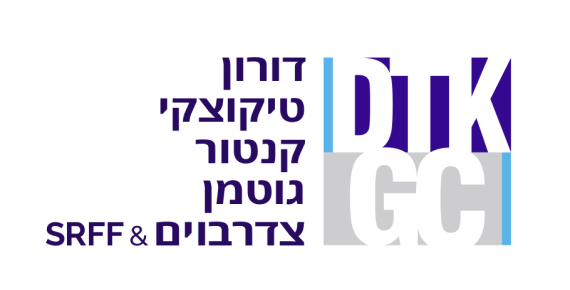 שיעור המס על הכנסה מדיבידנד בידי בעל מניות מהותי
שיעור המס על הכנסה מדיבידנד בידי יחיד שהוא בעל מניות מהותי, או בידי חברה משפחתית שהנישום, כמשמעותו בסעיף 64א לפקודה הוא בעל מניות מהותי, במישרין או בעקיפין, בחברה ששילמה את הדיבידנד שמקורו ברווחים שנצברו עד יום 31.12.2016, יהיה 25%, ולא יחולו על הדיבידנד הוראות סעיף 121ב לפקודה, ובלבד שמתקיימים כל אלה:
ההכנסה מדיבידנד שולמה על ידי החברה מחלקת הדיבידנד והתקבלה בידי מקבלה בתקופה שמיום 1.1.2017 עד יום 30.9.2017;
בכל אחת משנות המס 2017 עד 2019, הסכום הכולל של הכנסת עבודה, דמי ניהול, הפרשי הצמדה או ריבית ותשלומים אחרים ששולמו למקבל ההכנסה מדיבידנד על ידי החברה מחלקת הדיבידנד, במישרין או בעקיפין, בהפחתת ההכנסה מדיבידנד שחויבה במס לפי סעיף זה, לא פחת מממוצע סכום התשלומים כאמור ששולמו לו על ידי החברה האמורה, במישרין או בעקיפין, בשנות המס 2015 ו-2016.
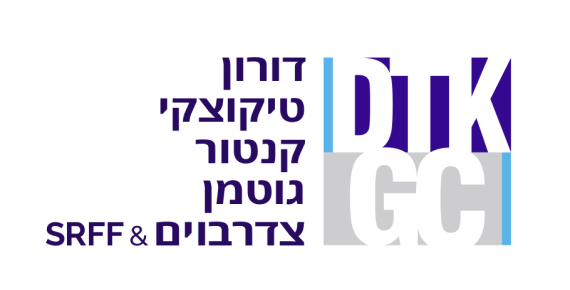 חוק פנסיה חובה לעצמאים – חובת ההפקדה
החל מיום 1.1.2017, יפקיד עצמאי תשלומים לקופת גמל לקצבה בשל הכנסה חייבת בהפקדה, בשנת מס.
עצמאי לא יהיה חייב להפקיד לקופת גמל במקרים אלה:
עצמאי שמתקיים לגביו, בתום שנת המס, אחד מאלה:
טרם מלאו לו 21 שנים;
הוא הגיע לגיל פרישה מוקדמת (60);
טרם חלפו 6 חודשים מהמועד שבו העצמאי נרשם לראשונה כעוסק לפי חוק מע"מ;
עצמאי שמלאו לו 55 שנים ביום 1.1.2017.
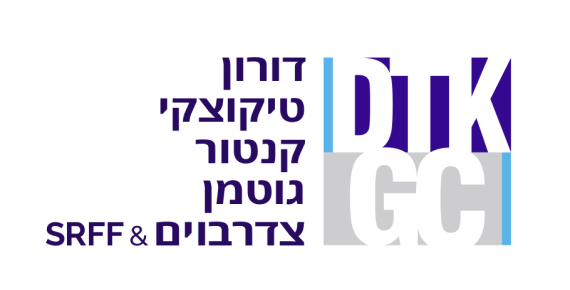 חוק פנסיה חובה לעצמאים – שיעור ההפקדה
העצמאי יפקיד לקופת גמל 4.45% מהכנסתו החייבת בהפקדה על חלקה שאינו עולה על מחצית השכר הממוצע במשק;
העצמאי יפקיד לקופת גמל 12.55% מהכנסתו החייבת בהפקדה על חלקה שעולה על מחצית השכר הממוצע במשק ואינו עולה על השכר הממוצע במשק.
לעניין זה "הכנסה חייבת בהפקדה" הינה הכנסה לפי סעיפים 2(1) או 2(8) לפקודת מס הכנסה לאחר הניכויים שהותרו ממנה ולפני הקיזוזים והפטורים שהותרו ממנה, ולמעט תשלומים ממרכיב חיסכון למצב אבטלה.
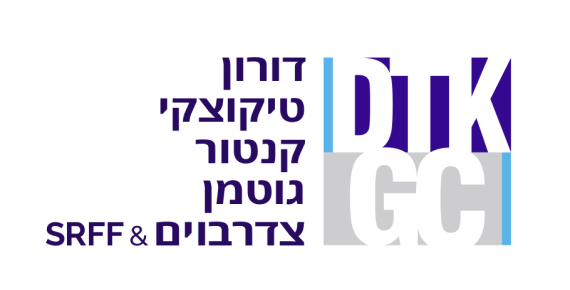 חוק פנסיה חובה לעצמאים – תוצאות ההפקדה
במצב אבטלה, עצמאי שהפקיד כספים לקופה יוכל למשוך ללא מס שליש מהיתרה הצבורה בקרן, או עד תקרה של 12,230 שקלים. אין הגבלה על מספר הפעמים שבהם יהיה העצמאי רשאי למשוך מהקופה את רכיב האבטלה.
לעניין זה "מצב אבטלה" ביחס לעצמאי הינו מצב שבו עצמאי חדל לעסוק במשלח ידו או סגר את עסקו, או מצב שבו הגיע העצמאי לגיל פרישה, ואין לו הכנסה חייבת בהפקדה.
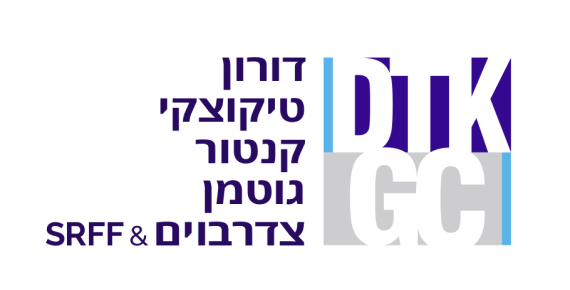 חוק פנסיה חובה לעצמאים – תוצאות ההפקדה
דמי הביטוח הלאומי יפחתו מ-6.72% ל-2.87% על חלק השכר שאינו עולה על 60% מהשכר הממוצע, ויעלו מ-11.23% ל-12.83% על החלק העולה על 60%.
הזכאות להטבות מס לעצמאים בגין הפרשה לחיסכון פנסיוני תעלה מ-16% מההכנסה המזכה ל-16.5%, באמצעות הגדלת הטבת המס לזיכוי מ-5% ל-5.5%.
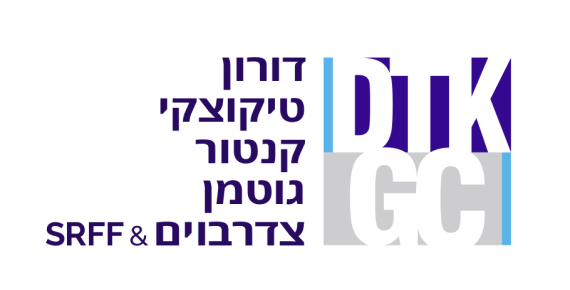 חוק פנסיה חובה לעצמאים – תוצאות אי ההפקדה
עצמאי שלא הפקיד לקופת גמל לקצבה, ושהכנסתו החייבת בהפקדה, בשנת מס, עולה על סכום השווה ל־ 12 פעמים שכר מינימום באותה שנת מס, ישלח לו המרכז לגביית קנסות, אגרות והוצאות התראה ולפיה אם לא יפקיד את התשלומים כאמור, בתוך 90 ימים ממועד משלוח ההתראה, יוטל עליו קנס. 
עצמאי שהומצאה לו התראה בשל אי הפקדה לקופת גמל לקצבה ולא הפקיד, דינו קנס 500 ₪.
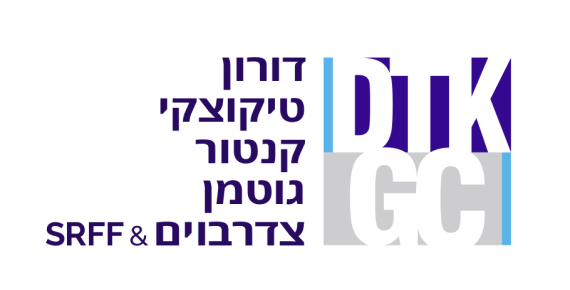 תודה!
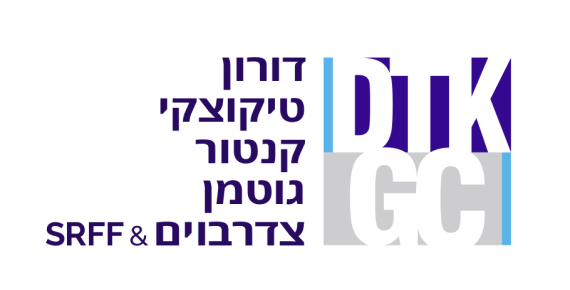